INTRODUCTION TO COMMUNITY HEALTH
THE UNIT COMPRISES OF FOUR SECTIONS
Section One: Concept of Community Health
Section Two: Principles of Community Health 
Section Three: Organization of Health Services 
Section Four: Information, Education and Communication (ICE).
UNIT OBJECTIVES
Describe the concept of Community Health Nursing.
The Principles of Community Health Nursing. 
Describe the Organizational Structure of the Ministry of Health  and the County Government.
Explain the Health Sector Reforms.
List the Information, Education and Communication (IEC) in sharing Health Messages.
CONCEPT OF COMMUNITY HEALTH
Objectives
By the end of this section you will be able to:
• Define  community and  community health.
• Define the concept of community health
Nursing.
• List the aims of family health care.
• Describe the process of home visiting.
The Community
What is a Community?
A community is a group of people (a large or small group) living in a certain
geographical area and working together for a common goal. They share the
same resources such as water, climatic and geographic conditions, health
services, administration and leadership, as well as disadvantages such as shortages, risks and dangers.
Family The graphic on the right illustrates these three components, with the individual surrounded the immediate and extended family, all of whom are a part of the larger community.
DEFINITION OF COMMUNITY HEALTH
Branch of medicine concerned with the health of the whole population and prevention of disease from which it suffers. This is done by making a community diagnosis of which disease are important can be prevented table suitable programs organized.
The term CH also refers to:
Population Medicine
Social Medicine
Community Medicine
Preventive Medicine
Individual
Each individual you know is different and unique. Each has a mixture of characteristics , some of which they share with others and some of which are part of a particular culture. Culture is all those things which people learn, share and pass on to later generations. One of the most important of these things is language, for it is the means by which people communicate with one another.
As a health worker you must be able to communicate with individuals in the community where you work and acquire some knowledge of the language they speak. It is important to be able to show respect and understanding for other people and their culture as well as knowing their local practices like greetings.
Individuals learn beliefs and customs about right and wrong behavior as they grow up. For example, in some areas, young people are taught that dead ancestors can influence the lives of living people. If the ancestors become angry they can cause
disease and misfortune.  
Therefore, when you teach such individuals about the effects of germs on their health status, they may not be convinced and may opt to follow their traditional beliefs. Sometimes, people follow both sets of ideas – traditional and modern, whereby they consult the dispensary for treatment of the symptoms and return to the traditional healer to get rid of what they think is the ‘real’ cause of the illness. As a community health worker you need to understand human behavior and the factors that influence their behavior in order to be effective in your community health activities.
An individual can only attain full health if they have wholesome growth. The place where this wholesome growth can best be cultivated is the family.
The Family
The family is the smallest recognized group of individuals in a community. It begins with a marriage union in which husbands and wives have certain rights and obligations. It is one of the oldest institutions that mankind has known. It defies time, boundaries, cultures and human understanding.
It is therefore not surprising that scholars from all over the world who have studied the family of mankind do not agree on one single definition of the family. Rather than look at every available definition of the family, you will consider one which tends to agree on many aspects of the family.
The family is a group of two or more persons, who share emotional bonds and material things, usually live in the same household, are related by blood, marriage or adoption, and sexual relationship is socially approved for the parents.
The family is a very important social group in community health. The family provides love, security and a sense of belonging for individuals from the time they are born. Many of a person’s characteristics are influenced by their family. For example, a child learns from their family what behavior is acceptable in the community and the language its parents speak. Families have a strong influence on what each member does. Often there is an important figure in the family who makes the decisions or whose opinions are highly valued. The opinion of people in the family may be more important to a person than the opinion of a health worker. This has effects on health behavior and the use of health services. For example, in some communities women may not be free to go to or take their children to a health centre, even if they want to, because their husbands do not allow them. These are important things to remember when you advise individuals about a health problem.
Types of Families
There are different types of families in a community.
The Nuclear Family
This consists of a husband and a wife with or without children. This type of family brings forth children (family of procreation). Children born in this family consider it to be the family of their origin.
The Extended Family
This is also called a joint extended family. This family includes members of nuclear families and other relatives, aunts, uncles, cousins, nephews and grandparents.
Single Parent Family
This is formed when one parent brings up children alone either because of divorce, separation, death or desertion of their spouse.
The Blended Family
This type of family is formed when husband and wife bring into the new marriage unrelated children from their previous marriages.
[Speaker Notes: Cohabitation and homosexual marriages are also referred to as blended families.]
Functions of the Family
The family has many important functions, these include:
• Bringing about a sense of togetherness and a balance between individual and shared (mutual) action by each family member; nurturance and trust; stability and integrity of the group; interdependence and the ability to meet demands for survival and development
• Socializing its members into the larger community
• Teaching respect for individual members and their property. This includes respect for differences among the family members and others
• Teaching tolerance, fairness and a sense of right or wrong among its members and others	
• Caring for its members and developing a sense of trust between
and among its members
• Providing an environment for learning and internalizing individual and gender roles and responsibilities
• Inducing its members to its religious faith and teaching respect and tolerance for religious differences
• Sharing leisure and recreation together
• Seeking external help from the community for itself and its members
• Providing security and refuge for its members in times of need
• Providing a socially sanctioned environment for sexual expression amongst married adults
• Seeking health care for its sick members and providing nursing care for its sick, disabled or dependent members
• Maintaining a healthy home environment conducive to the development of its members
Factors Affecting Family Health
The health of the family can be influenced by both internal and external factors. In order for you to be able to assess and improve the health of a family, you need to have knowledge of these factors. Look at each group of factors in turn.
Internal Factors
The internal factors that influence the health of The family include:
• Family size
• Structure
• Type, members
• Relationship
• Biological characteristics and values
External Factors
The external factors which influence the health of a family include:
• Family locality
• Terrain
• Climate
• Water supply
• Air
• Biological environment (insects, rodents, etc.)
• Housing and residence
Functions of a Community
The functions of a community include:
• Transmitting and sharing information, ideas and beliefs
• Educating its children about their culture (socializing) and welcoming newcomers into the group’s culture (acculturation)
• Producing and distributing services and goods
• Providing companionship and support to individual members and smaller groups
• Sharing and utilizing space for living, schools, health facilities, fields, roads etc.
• Protecting individual and group rights and welfare
Characteristics of a Healthy Community
• Safe and healthy environment, relatively free from natural and man-made Hazards
• Community members have high standards of personal hygiene
• Adequate supply of wholesome water
• Availability of adequate nutritious food
• Suitable housing
• Harmonious interpersonal relationships among members
• Availability and accessibility of health care facilities
• Availability and accessibility of suitable educational, social and recreational facilities
• Gainful occupational activities(availability of stable or reliable sources of income)
• Sound communication infrastructure
• Communal approach to and participation in tackling community problems
Problems that Affect the Health of The Community
• Unsanitary environment
• Overcrowding
• Poverty
• Unclean and inadequate water supply
• Lack of nutritious food
• Unsafe environment
• Epidemic and endemic disease
• Unstable family life
• Illiteracy and ignorance
• Poor leadership and lack of participation
• Adverse weather conditions
• Poor infrastructure
• Political instability
Community Sub-systems
Socio-cultural System
This system is made up of all the customs and beliefs , family and kinships, leadership and power structures in society. This sub-system exerts a powerful influence on the lifestyles of the community members, their priorities and their attitudes and values towards health and illness. For example some cultural factors promote either acceptance or stigma towards a certain illness. High-risk behavior may be a result of cultural traditions.
Political System
This sub-system is made up of the government and its development policies as well as political organizations.
If there is political support towards improving health care delivery, the government provides the mechanism and structure for the planning, implementation and evaluation of the health care delivery system. The constitution of Kenya contains a declaration for the elimination of poverty, ignorance and disease; hence the establishment of the Ministry of Health and several other ministries
Economic System
The government’s ability to provide health and other services to its citizens depends on the state of the economy. The poorer the economy of the country, the more disadvantaged its people will be. Low economic status is highly associated with malnutrition and communicable
diseases.
Education System
Education is the main tool of changing behavior and improving individual and community health.
Low educational status perpetuates underdevelopment, harmful traditions and superstitions.
The educational system can be effectively used to pass health related information and messages that could significantly transform the perception of the communities on healthy living and prevention of illnesses.
Religious System
The religious system may be a source of health promotion when its values and teachings positively influence lifestyles and healthy behavior, for example, forbidding smoking, alcohol consumption, pre-marital and extramarital sex.
On the other hand, religious teachings may promote ill health, for example, by forbidding the followers from seeking treatment in hospitals.
Environmental System
Environmental sanitation is one of the leading promoters of individual and community health. Clean water supply, proper disposal of waste and adequate housing are key to community wellness. Environmental pollution is a cause of various illnesses.
Communication and Transport System
Communication includes all the means of contacting and exchanging information with one another such as roads, bridges, railroad, telephone, television, radio, computers, internet, fax, and postal services.
The communication system is important in spreading health messages. Transport aids in communication by moving people from place to
place.
Health Care system
The health care system exists to provide Promotive, preventive, curative and rehabilitative services in hospitals, nursing homes, clinics, health centers, dispensaries, and through special health projects and programs. The health care system is enhanced through linkages that bring together the government, non-governmental organizations, private institutions and individuals in providing continuous and comprehensive health services.
These linkages strengthen the multi- sectoral approach of achieving health for all.
Aims of Community Health
Community health aims to achieve the following:
• Improved sanitation in the environment
• Prioritization of the community’s needs
• Control of communicable diseases
• Health education to promote healthy behavior and practices
• Early diagnosis and prevention of disease
• Disease surveillance
• Case/contact tracing and treatment
• Empowerment of all individuals to realize their rights and responsibilities for the attainment of good health for all 
The main goals of community health are to:
• Identify community health problems and needs
Concept of Community Health
Community health is the science and art of promoting health and preventing diseases through organized community participation
GOALS OF COMMUNITY HEALTH
Identify community health problems and needs.
Plan ways of meeting community health needs.
 Implement activities geared towards meeting the community health needs
Evaluate the impact of community health services/activities
A successful community health programme is one in which the community and health care providers collaborate to achieve the following benefits:
• Increased life expectancy (life span) of every individual
• Decreased mortality rates particularly of mothers and children
• Decreased morbidity rates from all causes
• An increase in the total well being (physical, mental and social) of every individual
• An increase in the quality of life for all people
Overall social and economic development of the population
• Equitable distribution of resources
• Having looked at the aims, goals, and benefits of community health, you will now explore the activities which you are expected to undertake in community health, also referred to as the scope of community health
EXAMPLES OF CH ACTIVITIES
Health education, counseling, and the training of other health workers
Community health assessment and diagnosis
Information, education and communication
Environmental sanitation and supply of adequate clean    wholesome water
 Food hygiene and household food security
Personal hygiene
Vector and pest control
 Control of communicable diseases
 Provision of prenatal services to pregnant women
EXAMPLES OF COMMUNTY ACTIVITIES CONT-----
Provision of family planning services
 Child health Provision of h/welfare services for children under five years old
• Provision of school health services
• Home visiting and home-based nursing care
• Occupational/industrial health
• Care of the disabled, the elderly, the disadvantaged, the chronically ill
• Inter-sectoral collaboration
FAMILY HEALTH CARE
The family is an important group in the community and that it exerts a lot of influence on the health seeking behavior of individuals. It is therefore clear that the description of the concept of community health would not be Incomplete without investigating family health care. The concept of family health care, giving attention to its aims, principles and process
Family Health Care
Family health care is a holistic approach to the achievement of wholesome health for the family. 
Aims of Family Health Care
Identifying and appraising health problems of the family
 Providing health education for the promotion of health and prevention of diseases 
Sharing health information with the family to enable members to understand and accept health problems
Family Health care conti----
Providing community health nursing services according to the needs of the family 
Helping the family to develop competence at assessing their health problems and at carrying out remedial health action through health education, instructions and demonstration
FAMILY HEALTH CARE ---
Contributing needed materials for personal and social development of family members 
Helping and encouraging the family members to utilize available resources to maintain all aspects of the health of the family
PRINCPLES AND PROCESSES OF FAMILY HEALTH
In order for you to work successfully with a family and achieve your goals of promoting health and preventing disease, you must observe the following principle
Establish a good working relationship with the family 
Plan relevant health education and sharing of clear health messages, which will guide them on how to take care of themselves
 Gather relevant information about the family which will enable them to identify health problems and set priorities
 Provide need-based support and services to the family regardless of sex, age, income, and religion, in order to improve their health status
Work in collaboration with other health service agencies to avoid duplicating family health care 
To succeed in your family health care activities, following these principles alone is not enough. 
 need to employ the nursing process approach in the care of families
Step one Assessment
You need to assess the family so as to identify 
(diagnose) the family health problems, needs 
and resources. 
This involves collecting data using interviews, 
observation, communication, subjective 
appraisal, and reviewing available records and 
reports
Step 2: Planning
This involves planning for health action by 
choosing effective and affordable alternatives 
and setting priorities after considering the available internal and external resources. You should work hand-in-hand with the family members at all stages of planning.
Step 3: Implementation
You should implement the interventions or 
health actions agreed with the family members. 
Implementing also includes increasing the 
family’s ability to function effectively and 
removing barriers to health care as well as 
assisting the family to do those things which 
they cannot do by themselves
Step 4: Evaluation
This involves evaluating or measuring whether 
the expected outcome has been achieved. If no 
achievements have been made, find out what 
factors interfered and change your approach 
accordingly
Home Visiting
Assessment is the first step in the process approach to family health care, but when do you carry out this assessment?
You could assess family members when they visit your health facility. However, in order to get a comprehensive picture of a family’s health, you need to visit them at home. Home visits are an important part of your work as a community health nurse as they allow you to see families and their needs in their own homes.
Home visiting is one of the essential community health services that you should provide.
PURPOSES INCLUDES:

• It allows you to follow up individual families at home to find out why some health problems persist in the community despite efforts to prevent or control them, for example malnutrition, communicable diseases, or repeated failure to attend clinics, especially if the family is at risk
• It keeps you aware of what is going on in your catchment area
In order for you to conduct home visiting successfully, you need to have the following skills:
• Good technical skills and knowledge of preventive and therapeutic measures
• Good communication skills and teaching ability
• Good leadership skills and rational thinking to make sound judgments
• Good counseling skills and an understanding of human relations
Principles of Home Visiting
Home visits should be:
• Planned and of benefit to the patient
• Purposeful, clear and meet the patient‘s needs
• Regular and flexible according to the needs of the patient
• Educative to the patient. Home visits provide an excellent opportunity for health education
• Used to demonstrate principles of health
• Convenient and acceptable to the patient
• Respectful of the patient‘s right to refuse care
• Recorded in the appropriate case file
The Process of Home Visiting
Entry or Initiation Phase
The community health nurse shares information with the patient on the reason and purposes for home visits. This interaction may occur in a hospital ward or at a clinic
.
Pre-visit Activities
Before the actual home visit, you have to look for information regarding the patient and the family. You also need to gather information regarding the location of the house, distance from your health facility and the physical address. During pre-visit activities, you should investigate the community resources, assemble supplies and prepare for the first contact with the patient at their doorstep
Activities During Home Visiting
This is the working phase during which you put into action your planned health activities. During this phase you must establish trust and rapport with the patient and the family so that there can be a positive interpersonal relationship (a professional nurse-patient relationship). This relationship will enhance the achievement of the mutually determined health-oriented goals
Termination Phase of Visit
This occurs when the health oriented goals have been met. Termination of home visits can occur due to any of the following reasons:
• The patients’ health has been restored and the patient can function without the nurse
• The patient has changed their residence
• The community health nurse has transferred the patients’ care to another nurse or agency
Post-visit Activities
• Post-visit activities include recording and reporting important events of the home visits, and sharing the reports with the appropriate authorities and individuals about the patient family
Advantages of Home Visiting
Home visiting gives a more accurate assessment of the family structure and behavior in their natural environment.
• Home visits provide an opportunity to observe the physical environment of the home and identify barriers to, and resources for achieving family health.
• At home, the nurse works with the patient first hand to implement health action using realistic resources.
By meeting the family on its home ground the nurse will be enhancing the family’s sense of control and active participation in meeting its health needs.
 It provides an excellent opportunity to implement planned health care.
It provides an opportunity to learn about the home and family situation.
It provides an opportunity to render health care services to the family members in their own surroundings.
• It creates a good understanding between the nurse and the patient and builds a good image of nurses.
• It provides an opportunity to clarify the doubts and misconceptions raised by family members.
• It provides an opportunity to observe and appreciate family practices and progress of care given by the nurse and others.
Disadvantages of Home Visiting
Home visits consume a lot the nurse's time and energy as well as transport fuel (petrol or diesel) or bus fare.
 Unforeseen events may occur during home visits, which will interfere with planned activities.
The patient’s family may not accept the nurse due to various factors such as cultural or religious differences, personal characteristics of the nurse and the patient or to some extent, socioeconomic status of the nurse and the patient.
• Confusion of the nurse’s role in a community where there may be a lack of knowledge and understanding of the role of the community health nurse.
HOME VISITING PROVIDES AN EXCELLENT OPPORTUNITY  TO IMPLEMENT HEALTH CARE WHICH WAS PLANNED OR WAS STARED IN THE HOSPITAL.
SECTION 2:Principles of Community Health
SESSION  OBJECTIVES
At the end of the session student should be to:
Describe the Principles of Community Health(Declaration WHO 1978) and Community Health Nursing
Explain various roles and functions of CHN in  Community resources esp. those that have hither to remained  untapped and should remain within the cost limitations.
WHAT IS A PRINCPLE
It’s a basic belief, theory or a rule ,that has a major influence on the way in which something is done(Macmillian English Dictionary A –Learner 2002)
Principles are also referred to basic ideas of  conduct or rules of action –they provide the CHN with a clear and rational framework to guide their work.
PRINCPLES OF COMMUNITY HEALTH  (ALMTA DECLARATI0N WHO 1978)
Availability of health care for all people and at a cost they can  afford.
Promotive and Preventive aspects of health care.
Integration of Curative and Preventive Services.
Active Participation of individuals and  the planning provision of care.
Development of maximum potential for health care.
Utilization of all levels and types of Community power and intersectoral approach
PRINCPLES OFCOMMNUNITY HEALTH (HENTSCH 1985)
Healthcare should be shaped around the life and patterns of the population. It should meet the. needs of the Community.
Primary Health care should be an integral part of the national Health System.
Health care activities should be integrated with the  sectors involved in the Community development such as Agriculture, Education and Public Works Housing and Communication.
The local Population should be actively involved in the  formulation and implementation of Health care activities so that Health care can be brought into Line with local needs and priories.
Principles of community Health conti--------
The care offered should place a maximum reliance on available demands ,favors, gifts and not bribes  from clients.
Community Health nursing is dynamic and the nurse should therefore actively participate in Continuous Professional Development so as to a breast with the new development.
Community Health Nursing Services develop guidelines and maintain and proper records and reports.
PRINCIPLES OF CH NURSING
Community health nursing services should be available to all, according to their health needs regardless of sex, age, culture, religion, social or economic status, race, political affiliation, ethnicity or nationality.

A community health nursing programme must have clearly defined objectives and purposes for its services.

Community health nursing should not be a vertical programme. A community health nurse must work with other stakeholders in the development, implementation, monitoring and evaluation of the community health programme.
Community health nursing should involve the community right through the planning implementation and evaluation of the programme.

The community health service should build the capacity of the community to run their own health programme for the purpose of sustainability. These include training of the Communities Own Resource Persons (CORPs).
• Community health nursing should work within the community’s culture and norms without compromising professionalism.
• Community health nursing is a service and there should therefore be no room to demand favors, gifts or bribes from clients.
• Community health nursing is dynamic and the nurses should therefore actively participate in continuing professional development so as to keep abreast with new developments.
• Community health nursing services should develop proper guidelines and maintain proper records
REMEMBER ; THE COMMUNITY HEALTH NURSE MAINTAINS ETHICS AS WELL AS A PROFFESIONAL REIATIONSHIP WITH ALL THE INDIVUALS AND GROUPS IN THE COMMUNITY AT ALL TIMES.
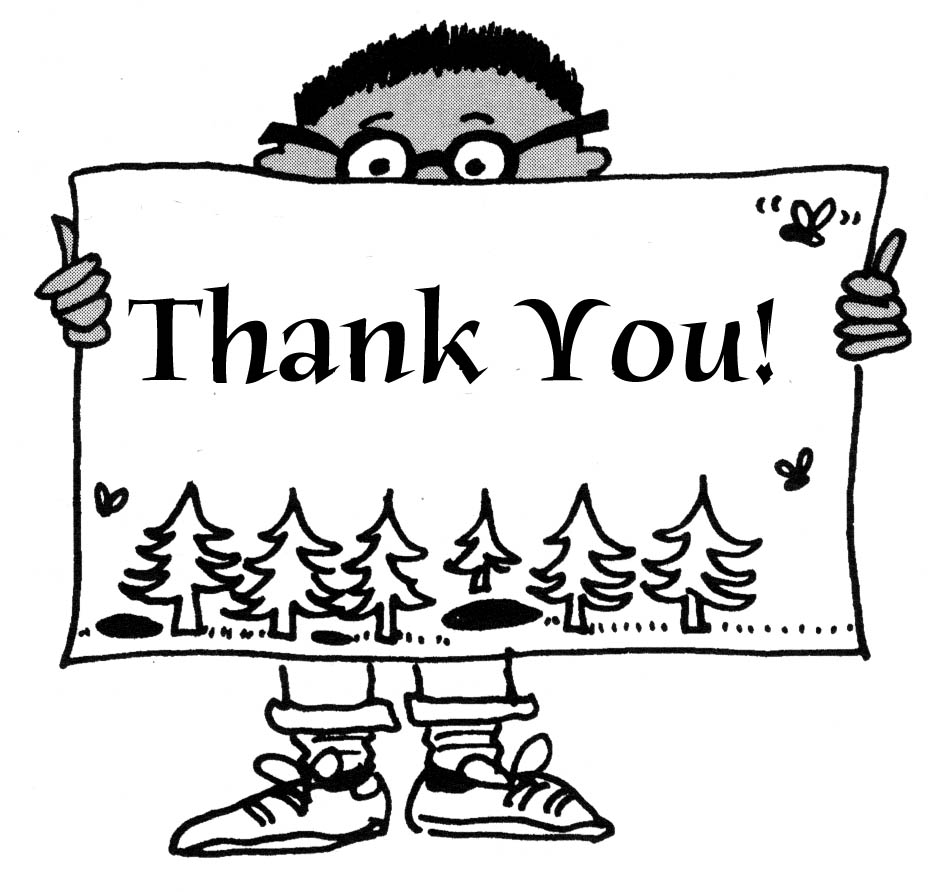